Joint Replication-Migration-based Routing in Delay Tolerant Networks
Yunsheng Wang and Jie Wu 
Temple University
     Zhen Jiang                            Feng Li
      West Chester Unveristy                IUPUI
Outline
Background
Motivation
Replication-Migration-based Routing
Simulation and evaluation
Conclusion
Delay Tolerant Networks (DTNs)
Occasionally connected networks
Examples of DTNs
Deep space communication
Wildlife monitoring
Vehicular communication
Social contact networks
Efficient routing is still a main challenge!
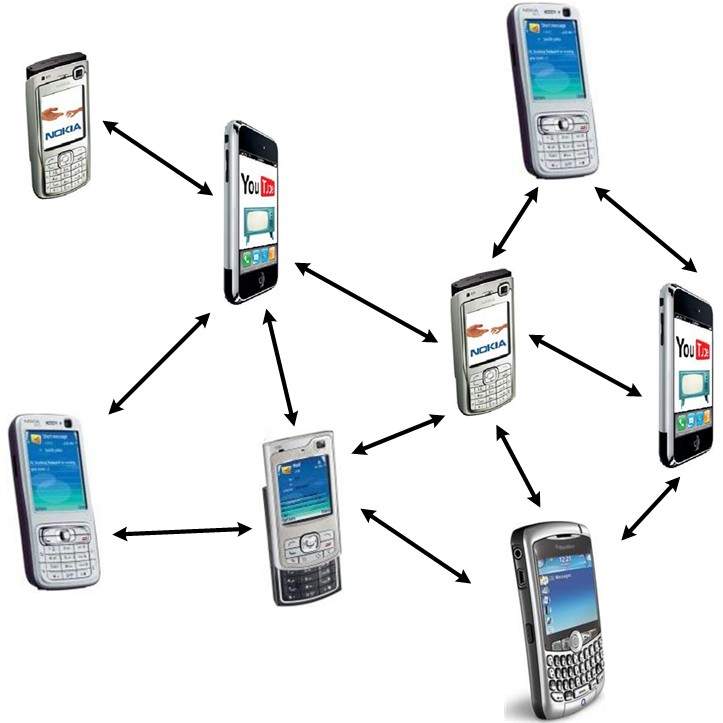 Motivation 1
Existing DTN routing:
Neighborhood Information (1-hop)
Limited local view

We use 2-hop information as the forwarding metric for routing guidance.
Motivation 2
Limited buffer space
Resource Congestion
Message Discard

Our approach:
Migrate the message to an alternative node when the available buffer space is below a threshold.
Replication-Migration-based Routing
Replication-migration-based routing is based on prioritizing the schedule of the messages being transmitted to other nodes when there are multiple messages in the buffer based on message hop-count.
Message Replication
Message Migration
Message Replication
Replication message selection
Replication node selection
Replication message selection
Hop-count (Hm): the number of forwardings that the message m has made
Select the smallest hop-count message m (Hm) as the candidate replication message
Hop-count threshold (Th): control the message replication speed
Hm < Th (the message is new), replicate without node selection
Hop-count threshold
Replication node selection
2-hop activity level: the combination of its own encounter history and its neighbors’ encounter histories (number of contacts)
Replicate the message to a higher 2-hop activity level node
An illustration of message replication
Message Migration
When the available buffer space is below a threshold, the node will migrate a message to an alternative node that has enough buffer space early on.
Migration message selection: select the largest hop-count message to migrate
Migration node selection: migrate the message to an alternative node with enough buffer space
An illustration of message migration
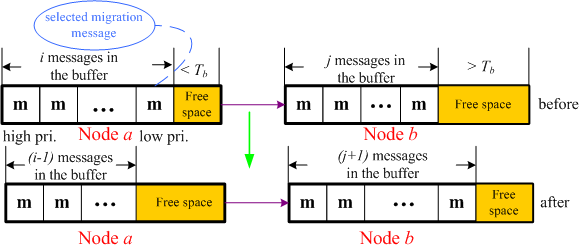 Simulation
Synthetic trace: 20 nodes follow random waypoint mobility model
Real trace: Intel trace
Evaluation metrics
Delivery rate
Number of forwardings
Latency
Number of lost messages
Simulation Scenarios
Comparisons between joint replication-migration scheme and the replication scheme in different buffer space thresholds.
Comparisons between joint replication-migration scheme and the replication scheme in different hop-count thresholds.
Comparisons between using 2-hop information and 1-hop information schemes
Different buffer space thresholds
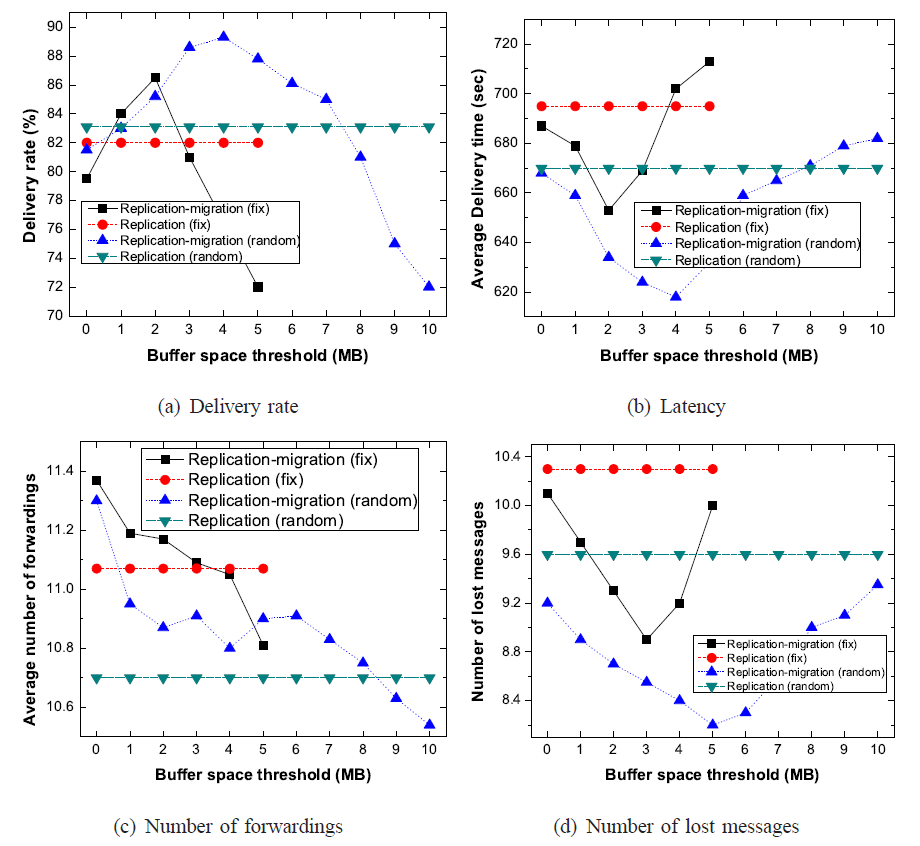 Synthetic
Different hop-count thresholds
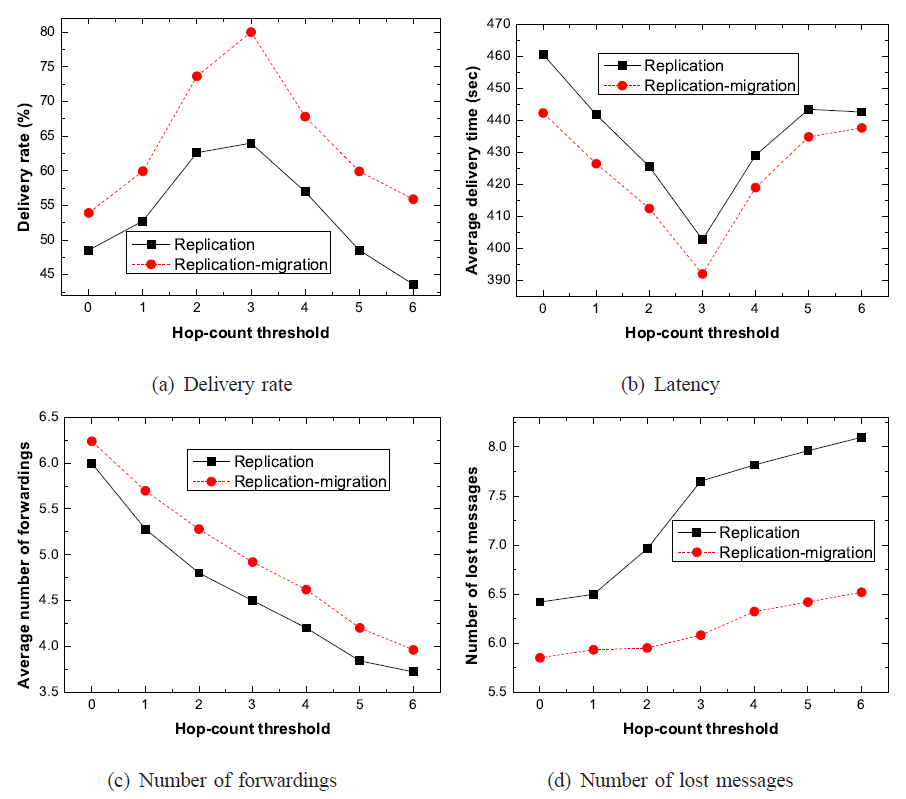 Real
Different buffer space thresholds
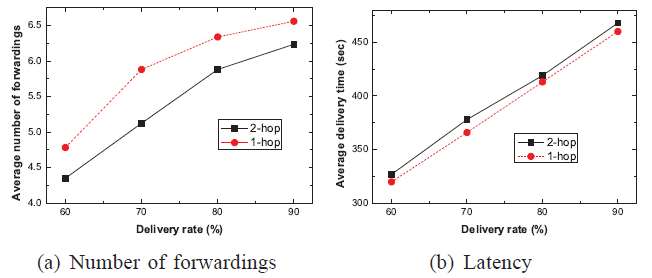 Synthetic
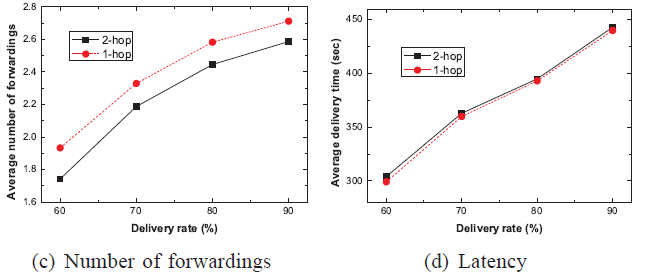 Real
Conclusion
A Joint Replication-Migration-based Routing
Message Replication
Message Migration
Implementation and Simulation
Questions ?